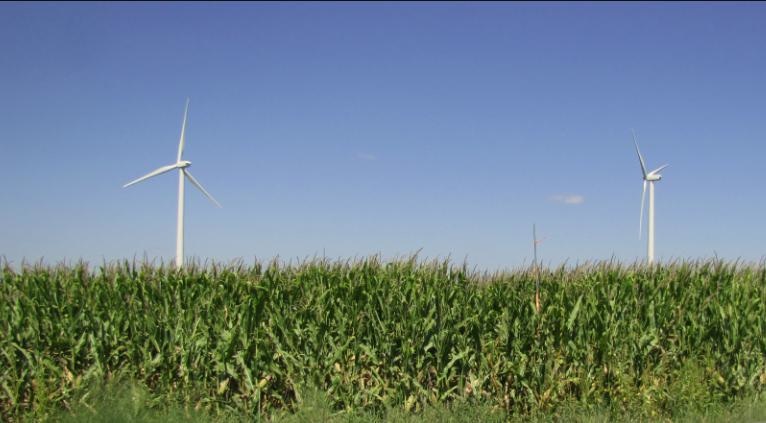 Wind Turbine Wake Investigation from Surface Measurements during the 2010 and 2011 Crop Wind-energy EXperiments (CWEX-10/11)
D. A. Rajewski1
 E S Takle1,2,, T. W. Horst3, S. P. Oncley3,, J. K. Lundquist4, M. E. Rhodes5,                J H Prueger6, R. Pfieffer6, J Hatfield6 ,    R. K. Doorenbos2, and K. K. Spoth2
Dan Rajewski
(drajewsk@iastate.edu)
1Geological & Atmospheric Sciences, 2Agronomy
 Iowa State University, Ames, IA 
3National Center for Atmospheric Research4Atmospheric and Oceanic Sciences, 5Aerospace Engineering Sciences University of Colorado, Boulder, CO
6 National Laboratory for Agriculture and the Environment, Ames, IA
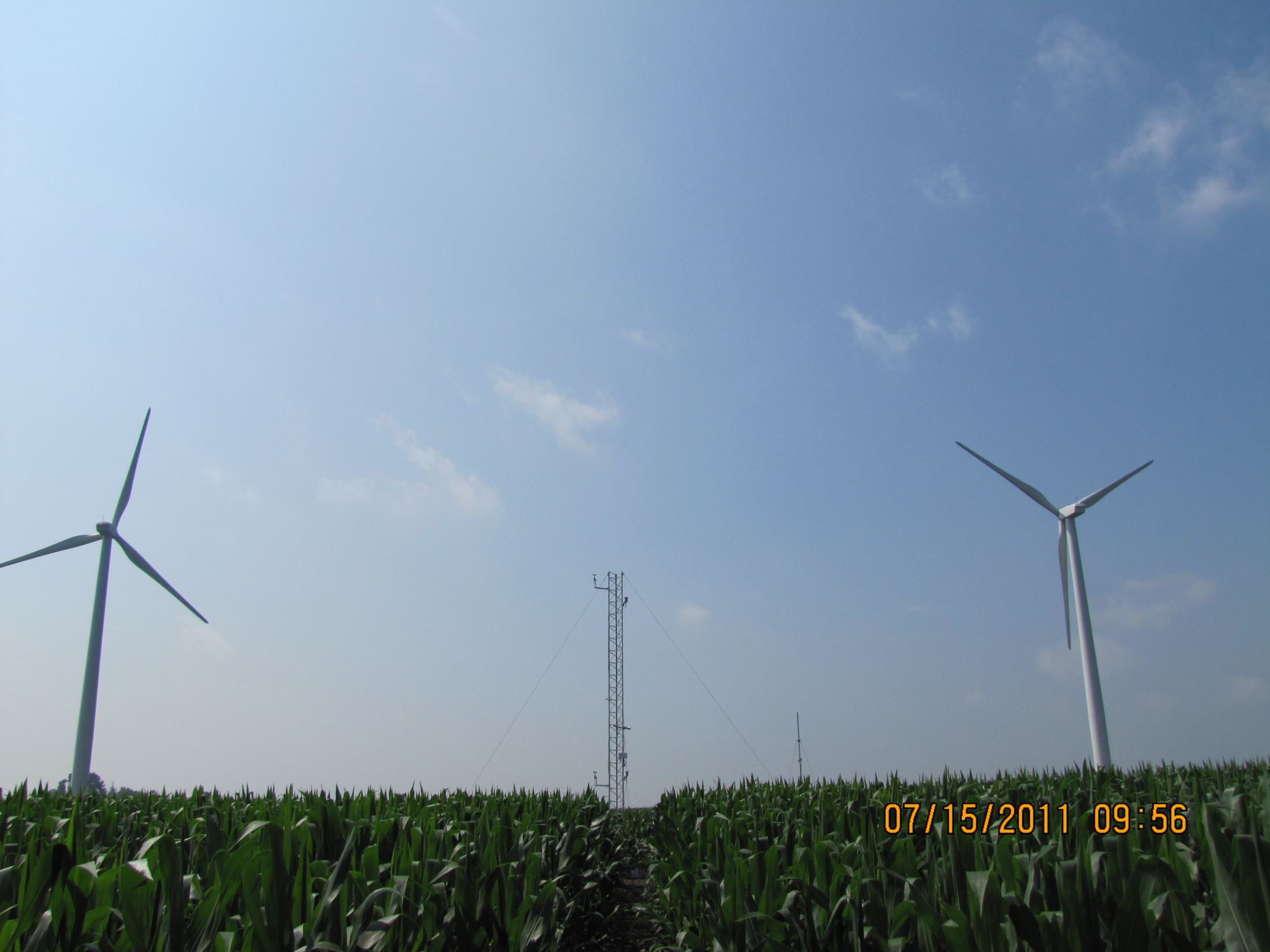 Objective:  Examine leeward aerodynamics of a line of turbines by use of surface and LiDAR measurements
Photo by: Russell Doorenbos
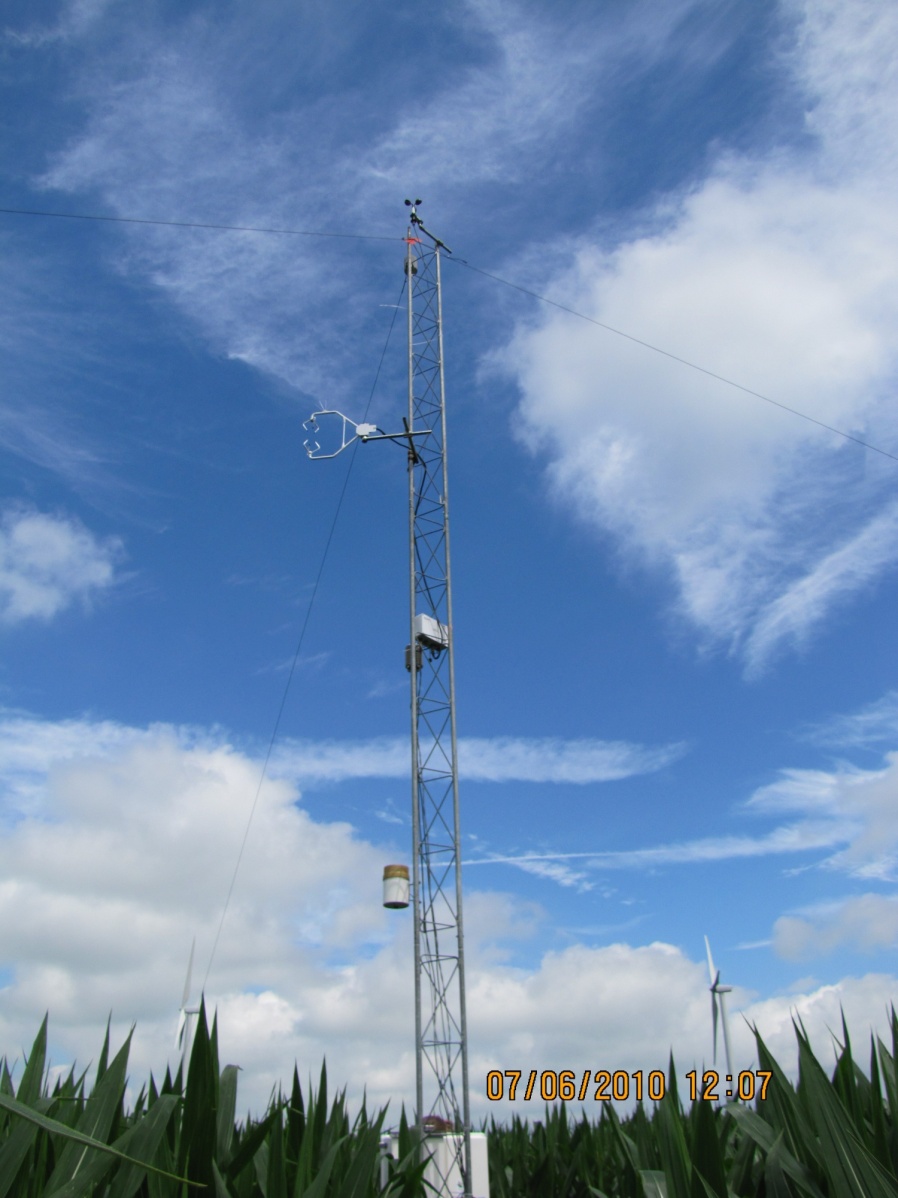 Other CWEX objectives
Measure change in fluxes produced by turbines in a wind farm co-located with intensively managed agriculture 
Multi-use, high-land-value environment
Crops are tuned to climate conditions
Do turbines influence the microclimate for crops?

Develop a test bed for validating high-resolution models of wind-farm performance and coupling to surface and PBL
General understanding of impacts of turbines
Understand turbine-turbine interaction and wind-farm performance
Options for further wind farm build-out:  Go higher?  More dense?
Iowa has a flat terrain, strong LLJ, not unlike coastal jets, many existing windfarms and component manufacturers:    zero-order test bed for off-shore

Develop a deeper understanding of how the PBL interacts with a wind farm 
How momentum replenished from above as air flows through the wind farm?
How does the wind farm change mesoscale flow fields and possibly rearrange convection in the PBL?
Photo by:
 Russell Doorenbos
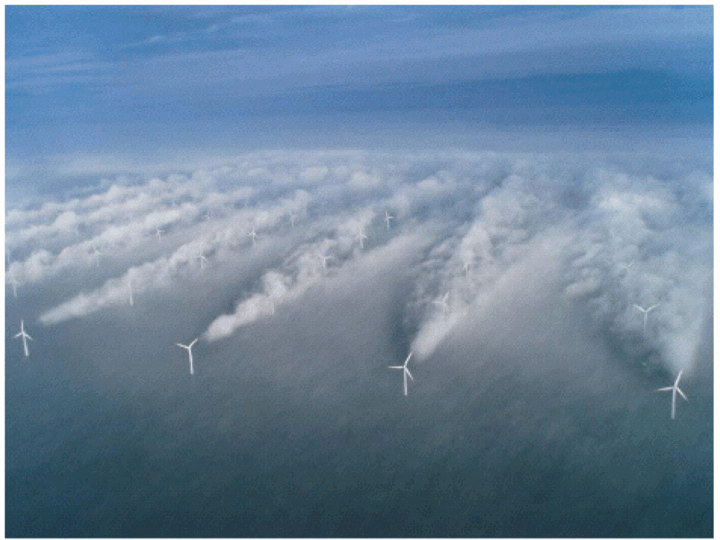 CWEX Motivation:
Heterogeneities of wind turbine wakes
offshore of Denmark
wake ‘sheet’ from several lines of merging  wakes
Diffuse patches of wakes from multiple lines of turbines
‘double wake’
‘far  wake’
L
‘near wake’
H
Wake structure differences appear in 2nd line of turbines
Pressure fields and moist ocean surface responsible
for this ‘turbine fog’ Emeis (2010)
On-shore wake detection is plausible from SAR-guided 
measurements (Christiansen and Hasager 2005)
Source: UniFly A/S
Horns Rev 1 owned by Vattenfall. Photographer Christian Steiness.
1995)
Conceptual model of Turbine-crop Interaction via mean wind,  perturbation pressure, and turbulence fields, adapted from Wang and Takle (1995)
over-speeding zone
turbine wake
H
L
wind-ward
reduction zone
day
H2O
night
‘near wake’
‘far wake’
CO2
H
L
Heat
night
……..................
……...........................................................................................................................
leeward ‘bleed’ through
 and speed up-zone
day
Site 3
Site 1
Site 1
Site 2
CWEX-10/11 Analysis procedure
Calculate 10-minute flux and LiDAR differences (‘Downwind’- ‘Upwind’ reference) for all stations north of the turbines
Key variables in CWEX-10: U/U0 , TKE/TKE0  ;  CWEX-11: U/U0(H) , (su2+sv2)/U0(H), w,  wind direction
Use 5-degree wake expansion factor (e.g. Barthelmie et al. 2009) to determine ‘waked’ wind directions for the nearest mast north of the turbine line 
CWEX-10 (NLAE 2)     [example in next slide]
CWEX-11 (WC 49)
Isolate poor data quality periods (e.g. precipitation, tower maintenance)
Separate ON vs. OFF periods of turbine operation from SCADA wind speed for nearest turbine to NLAE 2 in CWEX-10 and use upwind LiDAR (WC 68) for CWEX-11
Remove CWEX-11 data during the wind-cube inter-comparison period (June 30-July 2)
Organize data by direction and stability categories
(NEUTRAL, STABLE, UNSTABLE using z/L0 classification as in Rajewski et al 2012, in press)
Waked wind direction categories
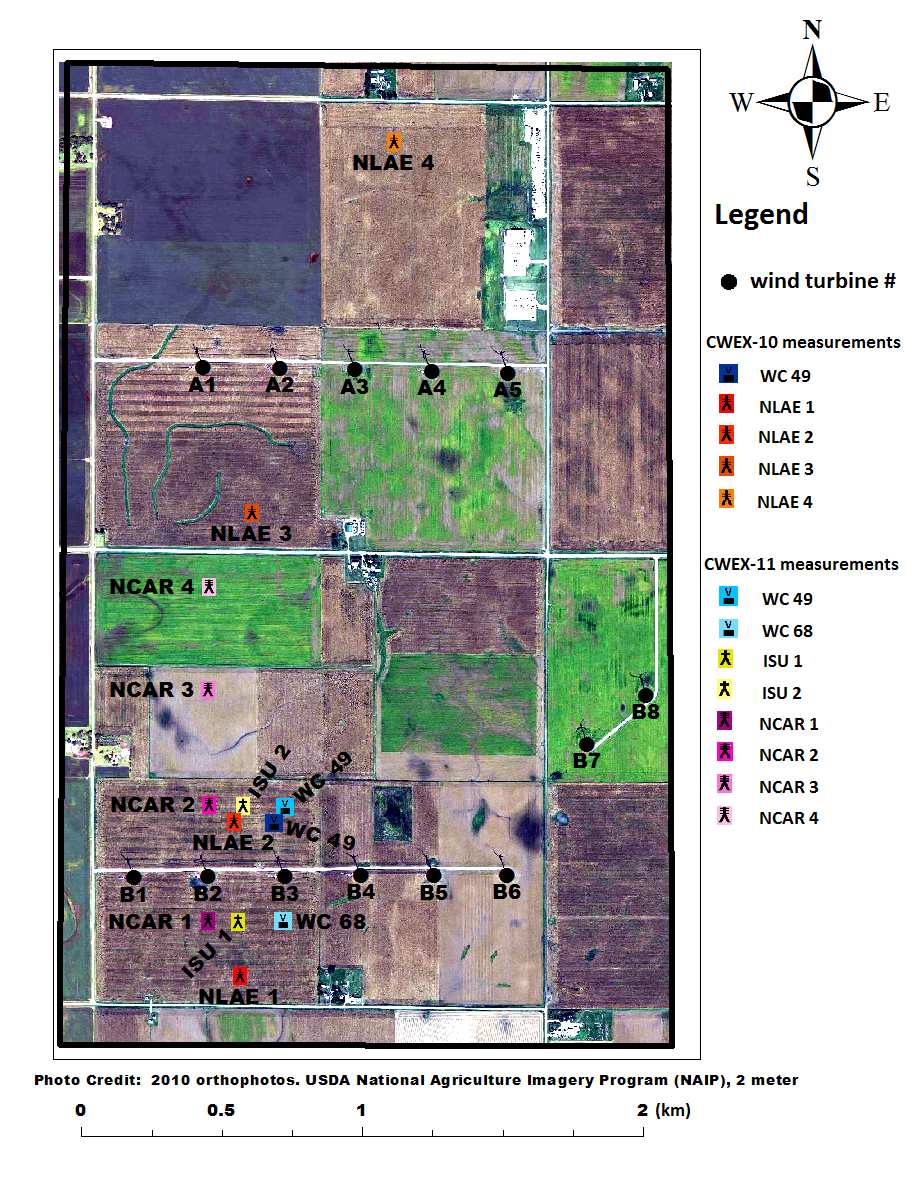 Example for NLAE 2 flux tower
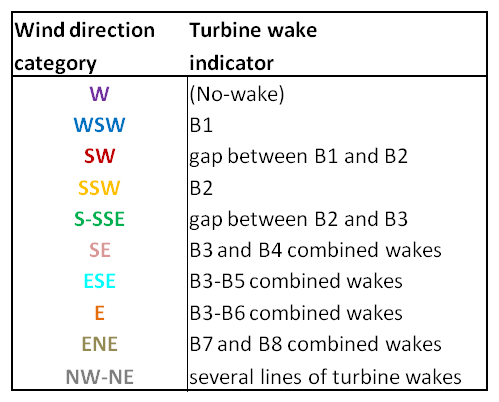 NW-NE
ENE
W
E
ESE
WSW
SW
SE
S-SSE
SSW
Factors influencing turbine wakes
Upwind 80-m wind direction 
  (centerline vs. periphery effects important to distinguish with downwind distance)
Upwind 80-m wind speed 
(wind speed determines the amount of power generation and wake-turbulence production)
reference cut-in at 3.5 m/s,  but nacelle speed can be > 1.7 m/s to generate power
Greatest wake influence when reference speed is between cut-in and rated (13 m/s)
Thermal gradient/vertical shear  
 (ambient vertical directional shear > 30° disorganizes the wake)
These factors have stronger influence on wind farm performance during nighttime (STABLE) conditions
CWEX-10 wake summary (STABLE)
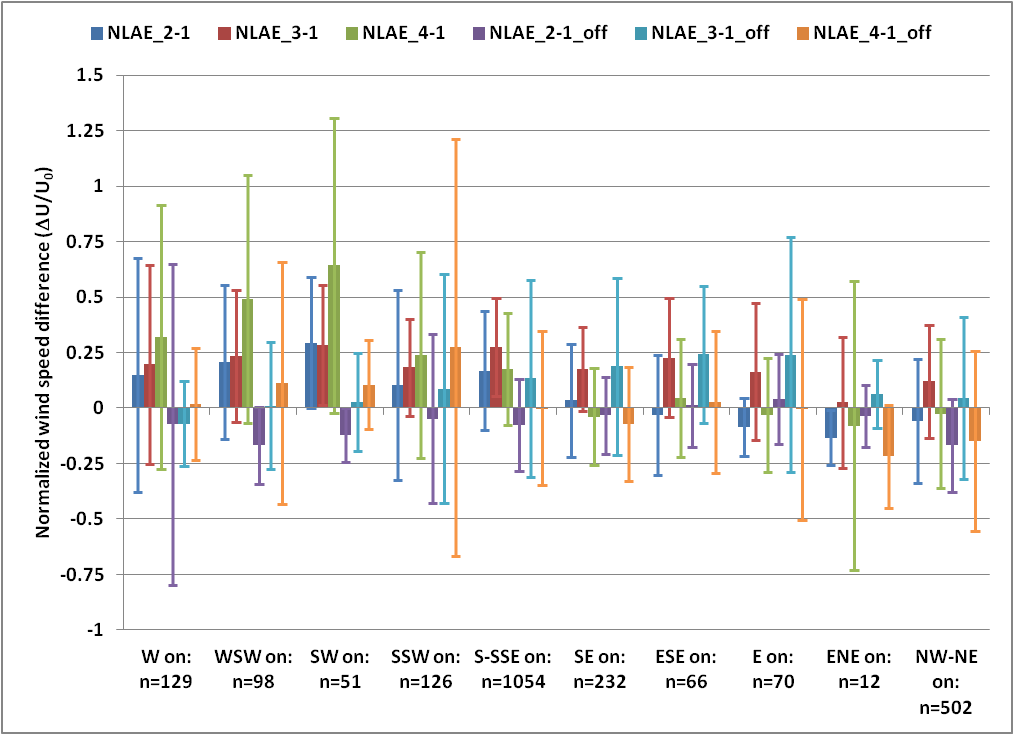 [Pressure field influence
in near-wake?]


[wake reaching the surface
in the far wake/double wake
locations?]
Normalized speed (DU/U0)
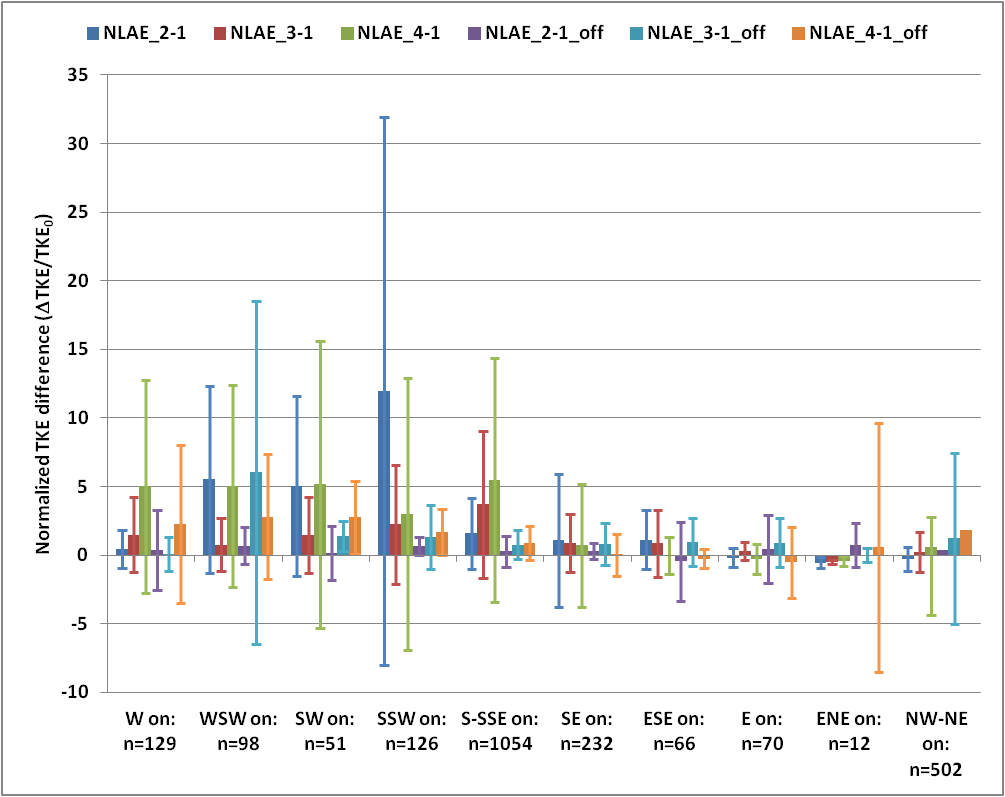 Uniformly enhanced TKE 
at 5-10 D downstream from 
two merged wakes?
(DTKE/TKE0)
Surface TKE largest at near-wake
location (2-3D) for SSW flow
CWEX-11 LiDAR wake summary (°)
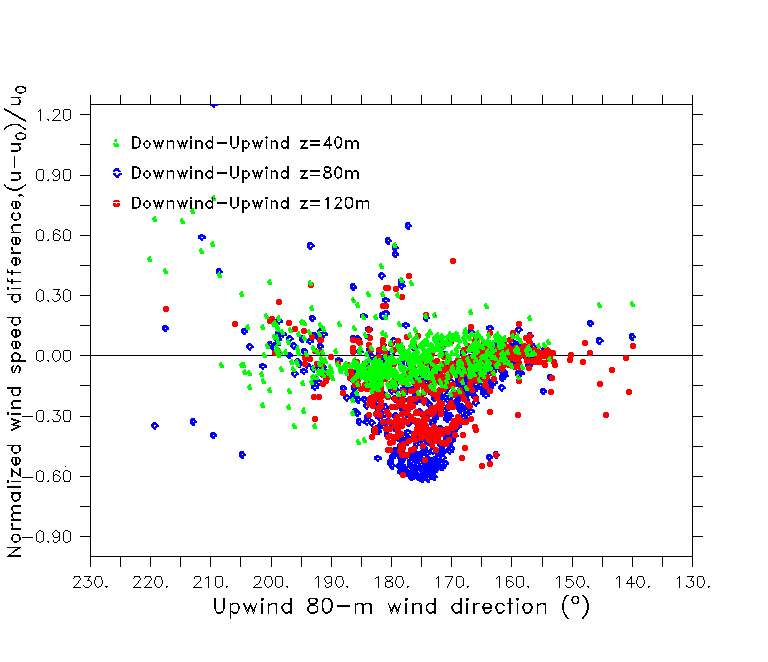 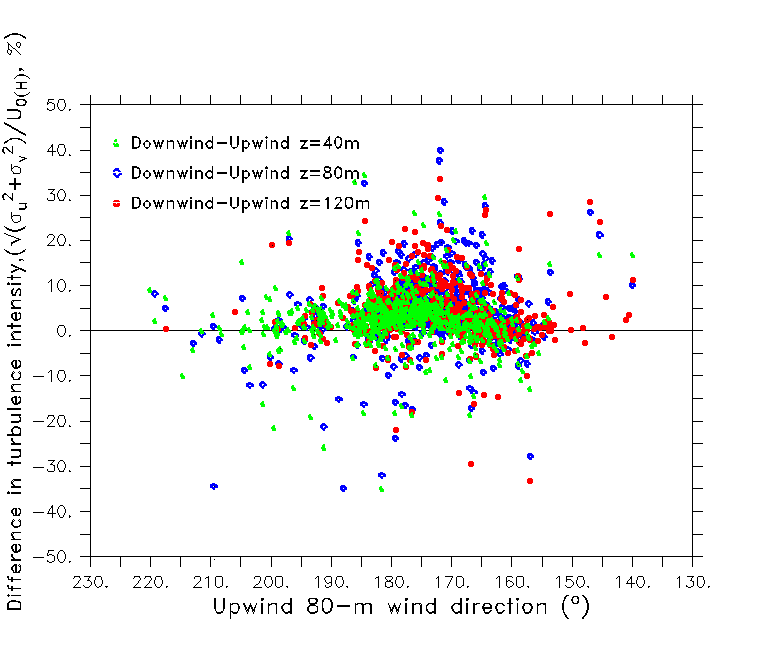 Normalized speed (DU/U0(H))
Turbulence Intensity (su2+sv2)1/2/U0(H))    (%)
Centerline
 impacts
 important
 for speed, 
10-15 ° 
expansion 
of other 
variables
LES models suggest largest TI at rotor top, not at hub height?
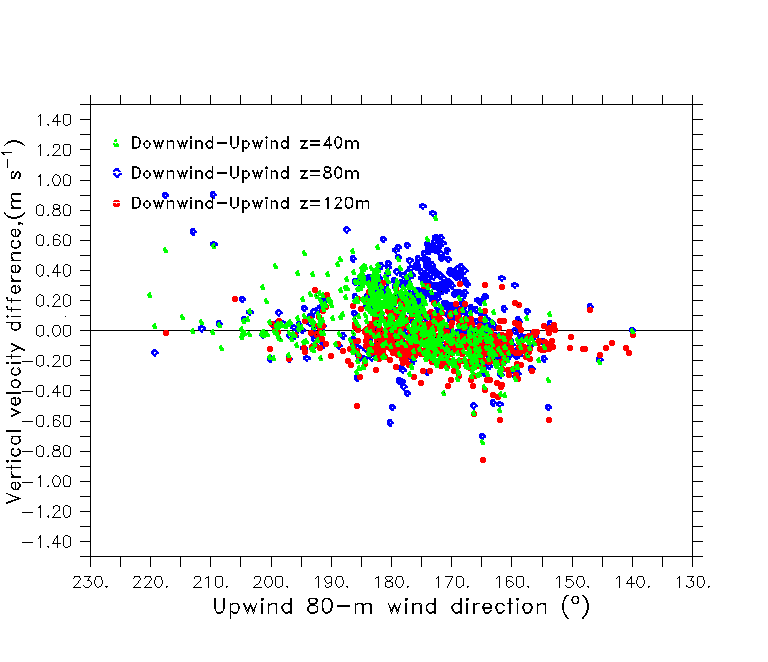 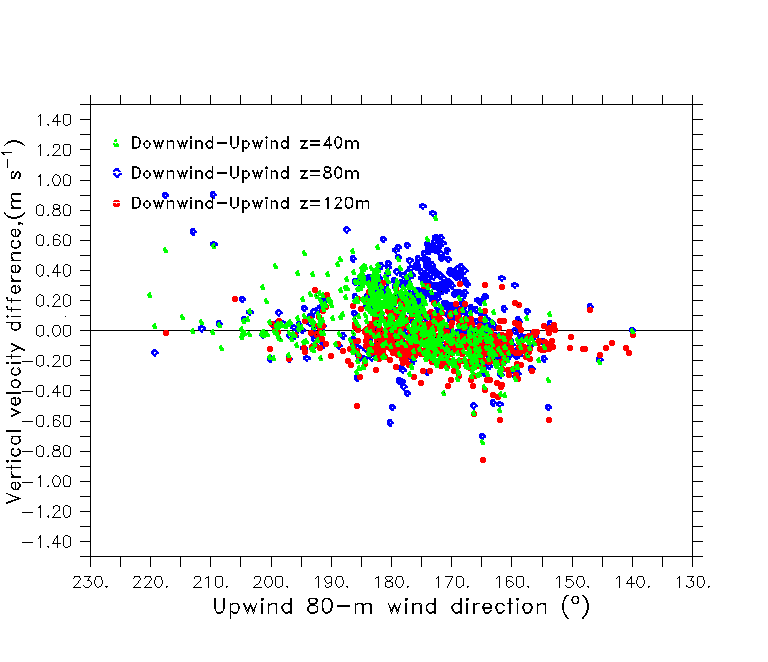 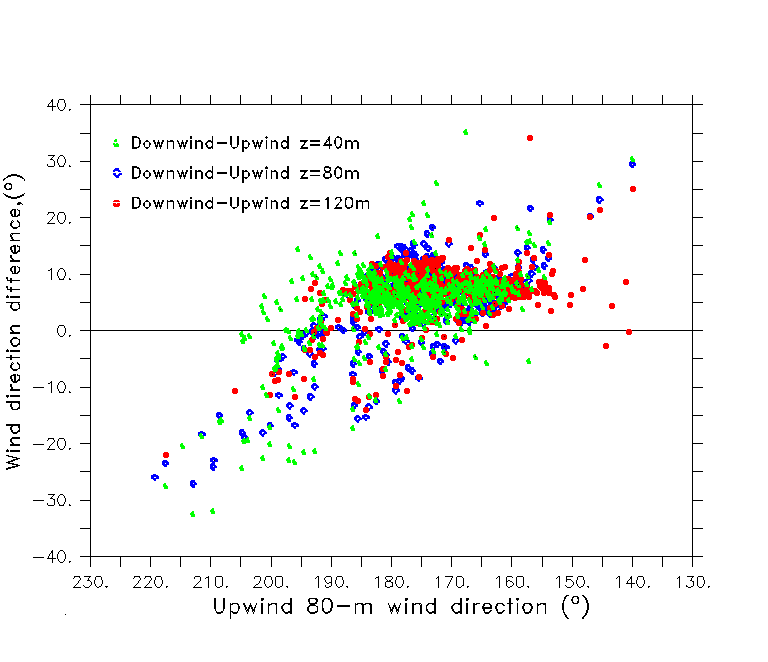 Vertical velocity (w)  (m/s)
Wind direction (°)
Backing wind direction
in wake from hub height
to rotor bottom
Uplift only in center-line of wake?
Uplift only in center-line of wake?
CWEX-11 LiDAR wake summary (U0(H) )
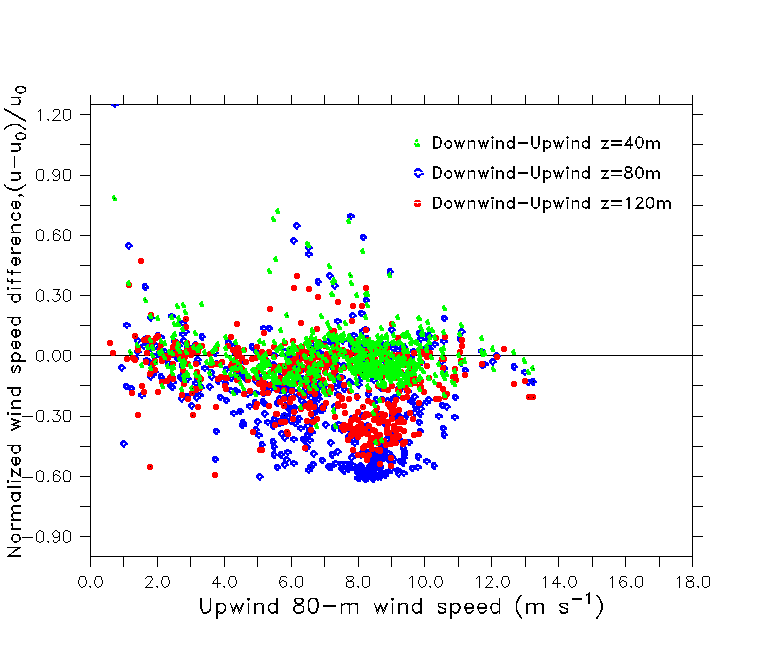 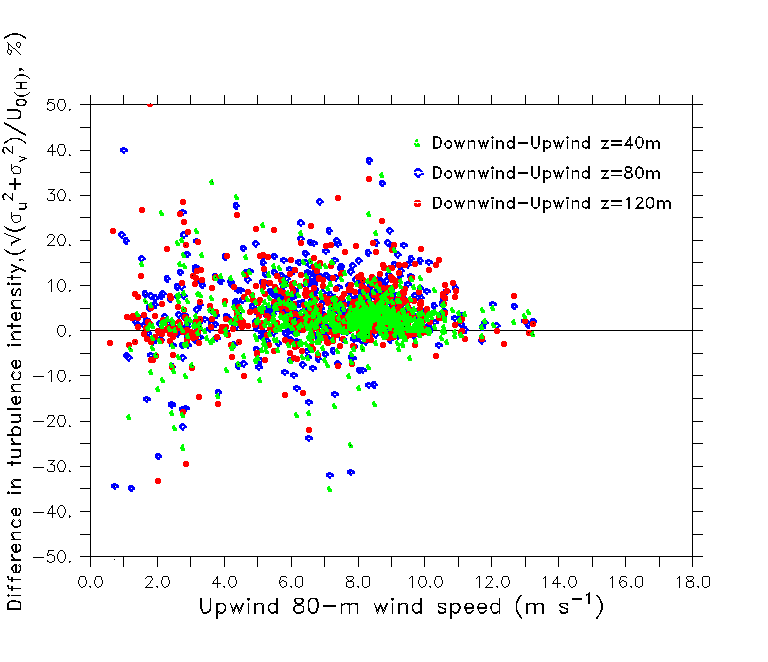 Normalized speed (DU/U0(H))
Turbulence Intensity (su2+sv2)1/2/U0(H)),  (%)
Normalized speed (DU/U0(H))
Largest difference  at U0(H) 
near 9 m/s
for all variables
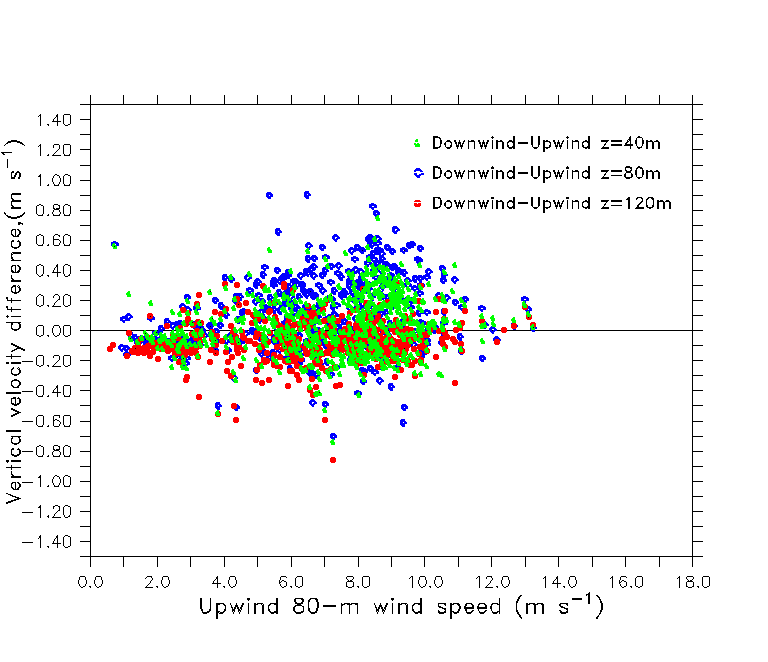 Vertical velocity (w)  (m/s)
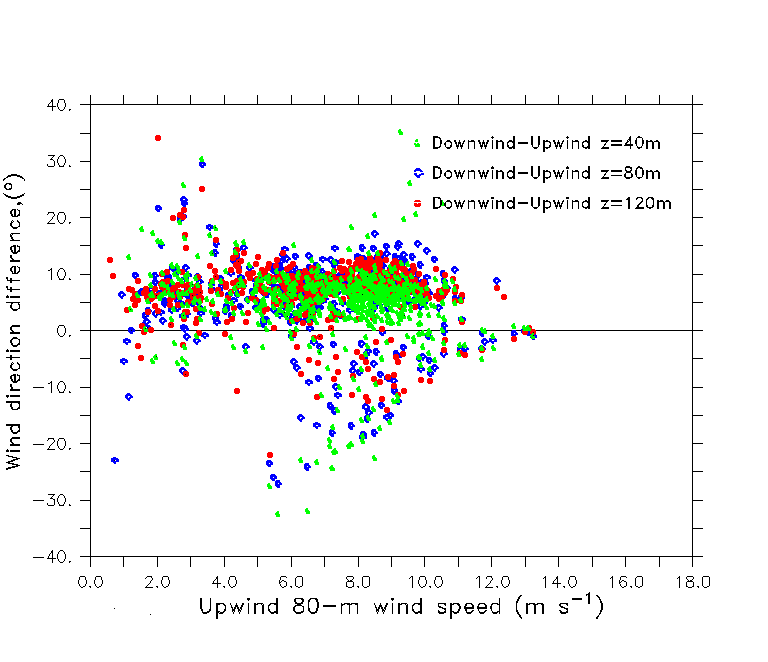 Wind direction (°)
Greatest
uplift for highest speed
deficit [pressure field?]
Decrease in directional
difference for 
9 < U0(H) < 13 ms-1
CWEX-11 LiDAR wake summary (°TOP-°BOTTOM)
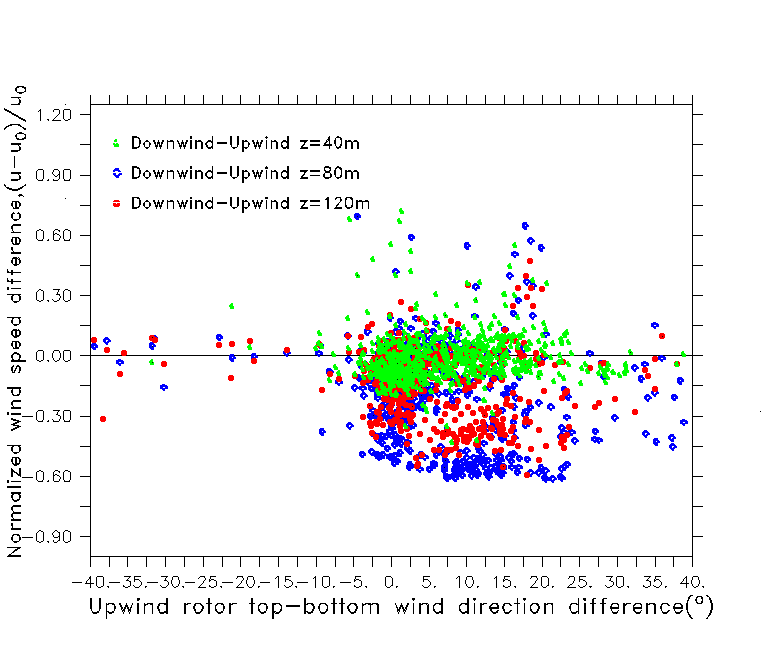 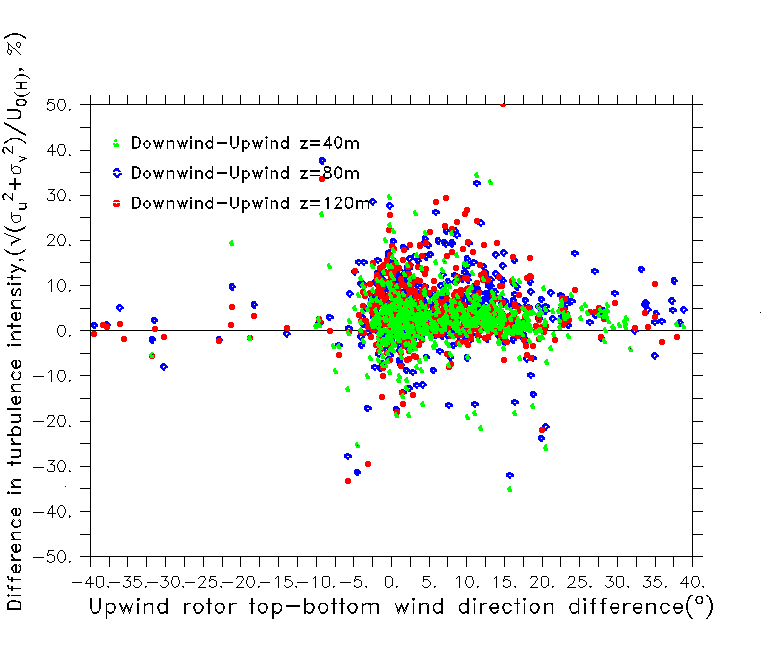 Normalized speed (DU/U0(H))
Turbulence Intensity (su2+sv2)1/2/U0(H))  (%)
Vertical directional shear        > 20-25 ° reduces wake influence of all variables
These  are for
unstable periods
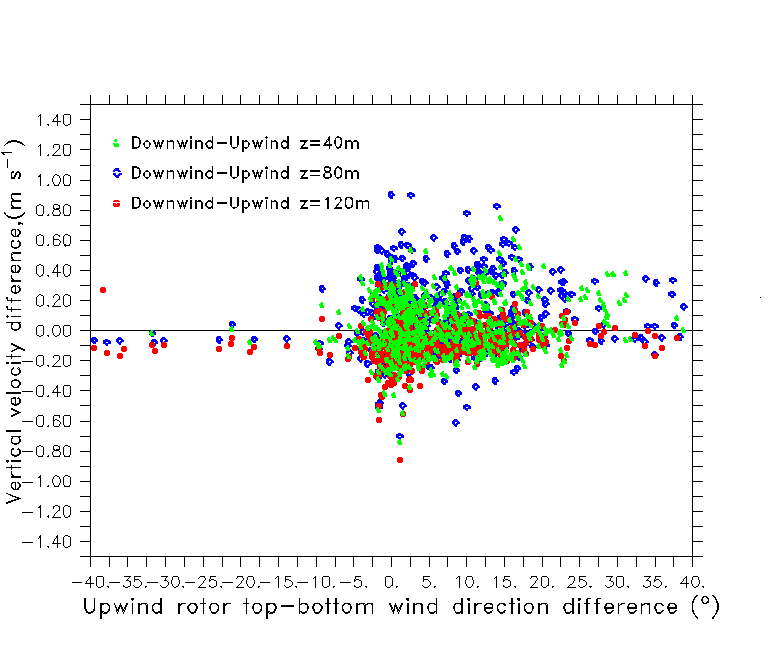 Vertical velocity (w) (m/s)
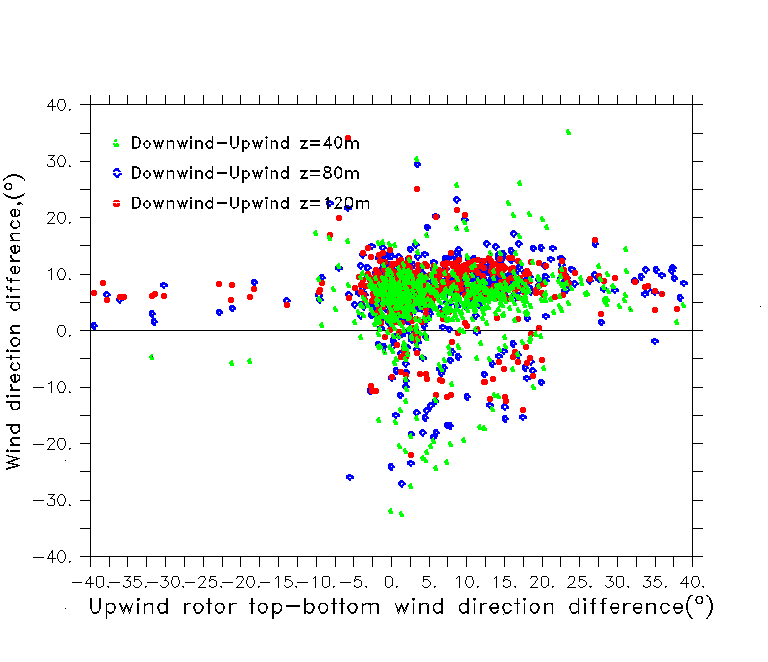 Wind direction (°)
CWEX-11 Wake detection for multiple wind directions (STABLE)
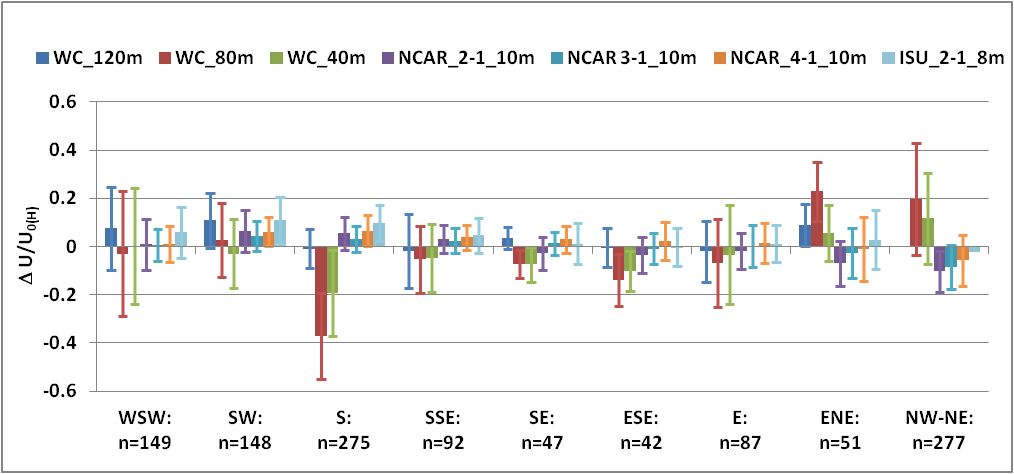 near-wake
characterized
by pressure drag
around the rotor
Normalized speed (DU/U0(H))
Velocity deficit increasing
for multiple wakes upstream
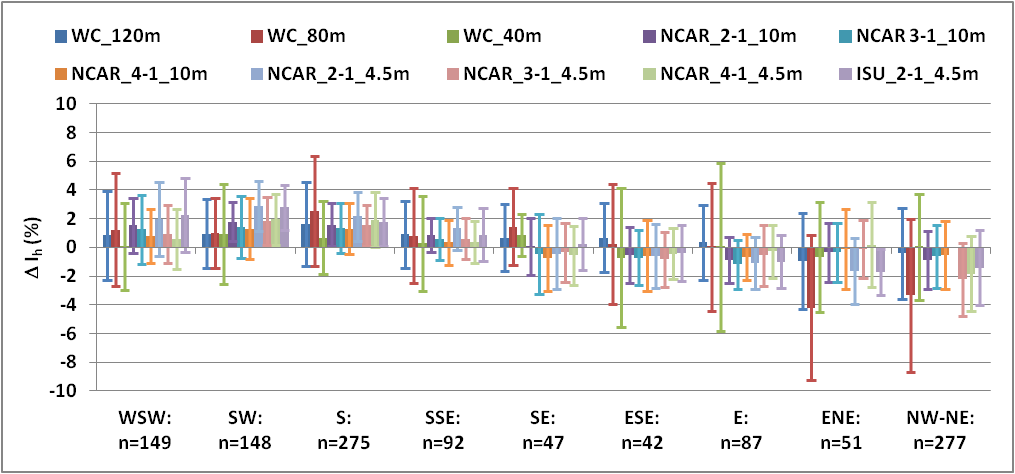 Similar TI enhancement as Exps. 4,7,A
(Barthelmie et al.2003) also (2007)
Surface stations report similar increase in TI as within rotor depth

 (smaller below rotor-depth change in TI for LES and wind tunnel modeling?)
D (su2+sv2)1/2/U0(H)), %
<1% increase for x>6D
Summary
CWEX measurements offer agreement to previously reported studies
Similar rotor-depth intensity and location for DU/U0(H) , sU/U0(H)
Less impact to flow and scalars at the surface
Peak forcing of turbine-turbulence or the pressure field can be detected from rotor-depth differences (downwind-upwind) of DU/U0(H) , sU/U0(H) , w  etc.
Classified by reference wind speed/direction/stability 
Future statistical analyses will address significance of the differences
Additional profile and surface measurements will facilitate improvement in numerical assessment of wake characterization
References
Barthelmie, R. J., and Coauthors, 2009:  Quantifying the impact of wind turbine wakes on power 	output at offshore wind farms. J. Atmos. Oceanic Technol., 27, 1302–1317. 
	doi:http://dx.doi.org/10.1175/2010JTECHA1398.1.
Barthelmie R.J. and Coauthors, 2007:  Modeling and measuring power losses and turbulence 	intensity in wind turbine wakes at the Middelgrunden offshore wind farm.  Wind. 	Energ., 10,517-528.   	doi:10.1002/we.238.
Barthelmie R.J. and Coauthors, 2003:  Offshore wind turbine wakes measured by Sodar.  
	J. Atmos. Oceanic Technol., 20, 466-477.  
Christiansen, M.B., and C.B. Hasager, 2005: Wake effects of large offshore wind farms identified  	from satellite  SAR.  Remote Sens. Environ., 98, 251-268.
Emeis, S., 2010:  Meteorological explanation for wake clouds at Horns Rev wind farm.  
	Dewi Magazin, 37, 52-55.
Rajewski, D. A. and co-authors, 2012: CWEX: Crop/Wind-energy EXperiment: Observations of 	surface-layer,  boundary-layer and mesoscale interactions with a wind farm,  Bull. of 	the Americ.Meteorol. Soc.   (In press).
Wang, H., and E. S. Takle, 1995: A numerical simulation of boundary-layer flows near  	shelterbelts.   Bound.-Layer. Meteorol., 75, 141-173.